Partie 4
Karl Marx
Le matérialisme historique
 Valeur et plus-value 
3. Les crises
4. La baisse tendancielle du taux de profit
Partie 4
Karl Marx
Le matérialisme historique 1. La critique de l’idéalisme 2. L’explication par la structure économique
 Valeur et plus-value 
 Les crises
4. La baisse tendancielle du taux de profit
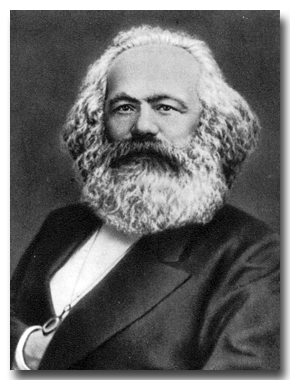 Introduction à l’analyse économique
4. Karl Marx
Karl MARX (1818 - 1883)
« Ce n'est pas la conscience des hommes qui détermine leur être ; c'est inverse-ment leur être social qui détermine leur conscience. »
Partie 4
Karl Marx
Le matérialisme historique 1. La critique de l’idéalisme 2. L’explication par la structure économique
 Valeur et plus-value 
3. Les crises
4. La baisse tendancielle du taux de profit
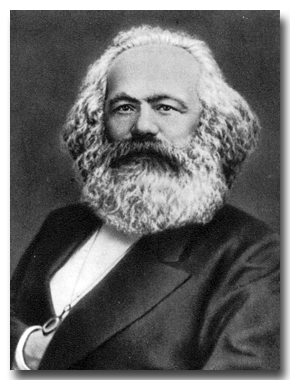 Introduction à l’analyse économique
4. Karl Marx
Karl MARX (1818 - 1883)
« Dans la production sociale de leur existence, les hommes entrent en des rapports déterminés, nécessaires, indépendants de leur volonté, rapports de production qui correspondent à un degré de développement déterminé de leurs forces productives matérielles… »
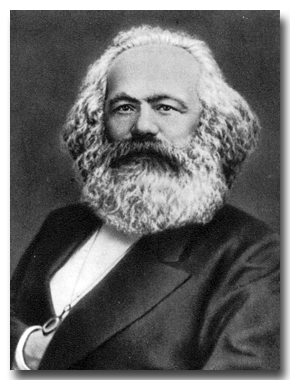 Introduction à l’analyse économique
4. Karl Marx
Karl MARX (1818 - 1883)
« … L'ensemble de ces rapports de production constitue la structure économique de la société, la base concrète sur laquelle s'élève une superstructure juridique et politique et à laquelle correspondent des formes de conscience sociales déterminées. Le mode de production de la vie matérielle conditionne le processus de vie social, politique et intellectuel en général.  »
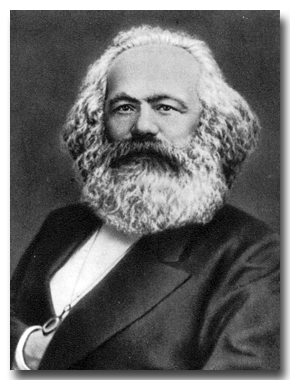 Introduction à l’analyse économique
4. Karl Marx
Karl MARX (1818 - 1883)
« À toute époque, les idées de la classe dominante sont les idées dominantes ; autrement dit, la classe qui est la puissance matérielle dominante de la société est en même temps la puissance spirituelle dominante. »
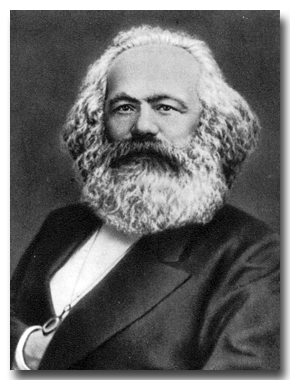 Introduction à l’analyse économique
4. Karl Marx
Karl MARX (1818 - 1883)
« À un certain stade de leur développement, les forces productives matérielles de la société entrent en contradiction avec les rapports de production existants, ou, ce qui n'en est que l'expression juridique, avec les rapports de propriété au sein desquels elles s'étaient mues jusqu'alors. De formes de développement des forces productives qu'ils étaient ces rapports en deviennent des entraves. Alors s'ouvre une époque de révolution sociale. »
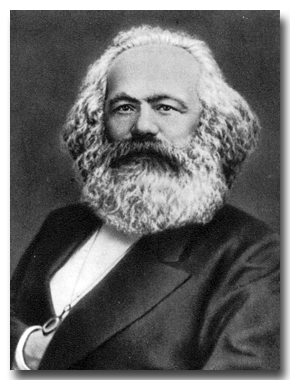 Introduction à l’analyse économique
4. Karl Marx
Karl MARX (1818 - 1883)
« L'histoire de toute société jusqu'à nos jours n'a été que l'histoire de luttes de classes. Homme libre et esclave, patricien et plébéien, baron et serf, maître de jurande et compagnon, en un mot oppresseurs et opprimés, en opposition constante, ont mené une guerre ininterrompue, tantôt ouverte, tantôt dissimulée, une guerre qui finissait toujours soit par une transformation révolutionnaire de la société tout entière, soit par la destruction des deux classes en lutte. »
Partie 4
Karl Marx
Le matérialisme historique
 Valeur et plus-value 1. La valeur, une forme sociale 2. La force de travail et la plus-value 3. Le capital assoiffé de plus-value 4. Théories de la valeur, théories de la répartition 5. Capitalisme et communisme
3. Les crises
4. La baisse tendancielle du taux de profit
Partie 4
Karl Marx
Le matérialisme historique
 Valeur et plus-value 1. La valeur, une forme sociale 2. La force de travail et la plus-value 3. Le capital assoiffé de plus-value 4. Théories de la valeur, théories de la répartition 5. Capitalisme et communisme
3. Les crises
4. La baisse tendancielle du taux de profit
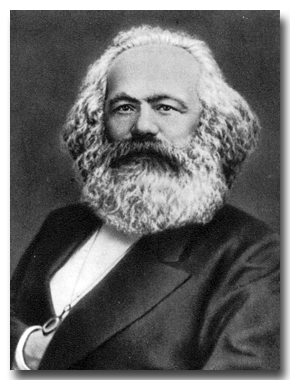 Introduction à l’analyse économique
4. Karl Marx
Karl MARX (1818 - 1883)
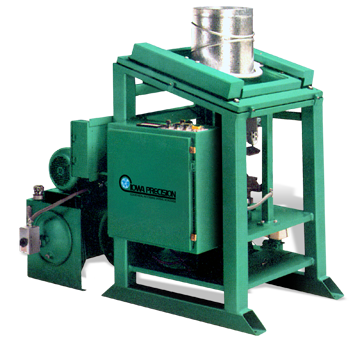 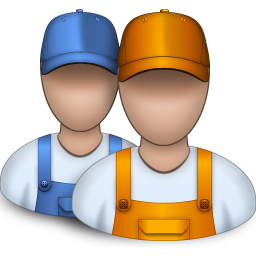 +
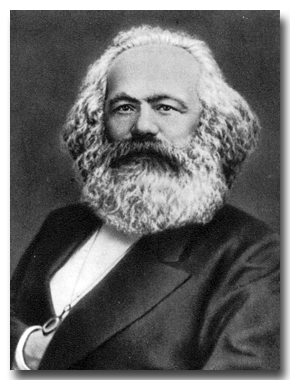 Introduction à l’analyse économique
4. Karl Marx
Karl MARX (1818 - 1883)
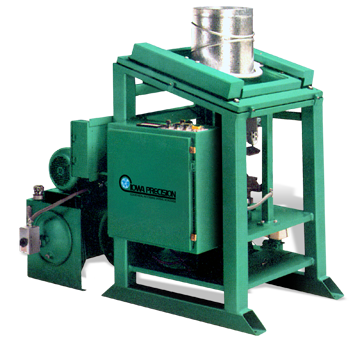 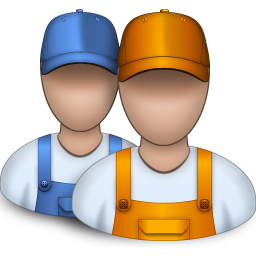 +
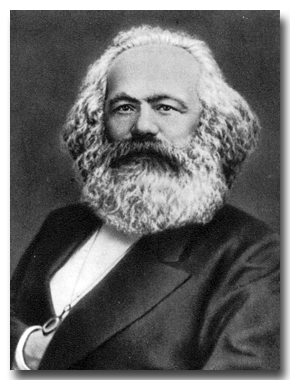 Introduction à l’analyse économique
4. Karl Marx
Karl MARX (1818 - 1883)
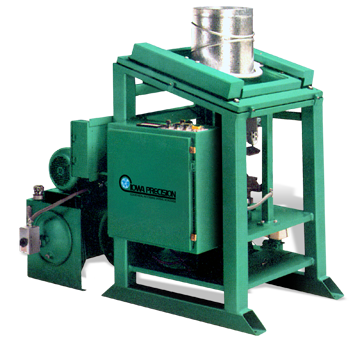 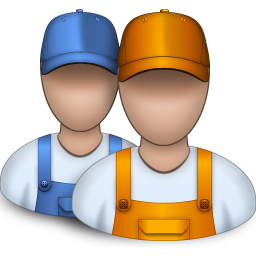 +
Amortissements + CI
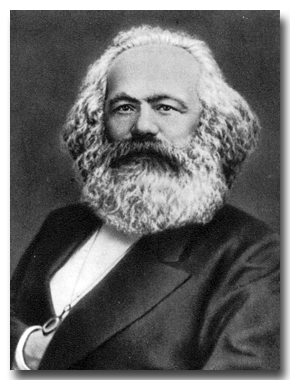 Introduction à l’analyse économique
4. Karl Marx
Karl MARX (1818 - 1883)
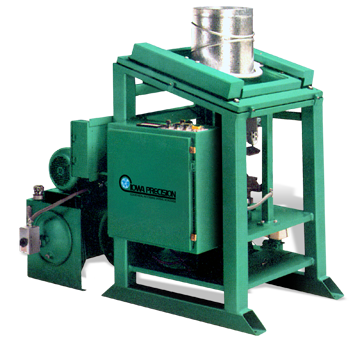 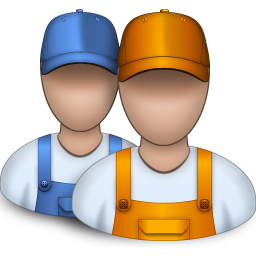 +
Amortissements + CI
Valeur ajoutée
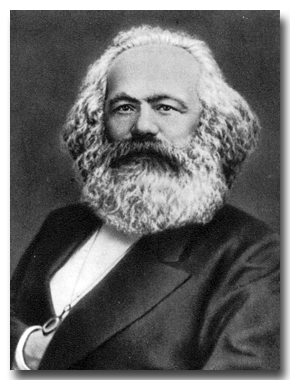 Introduction à l’analyse économique
4. Karl Marx
Karl MARX (1818 - 1883)
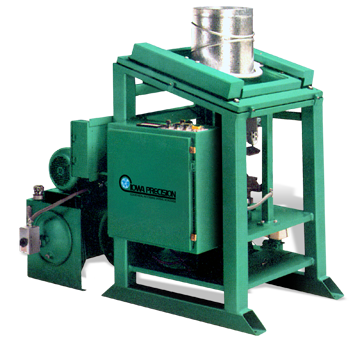 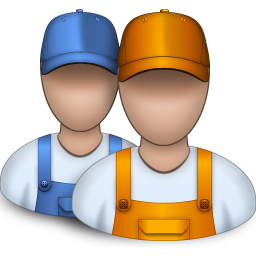 +
Amortissements + CI
Salaire
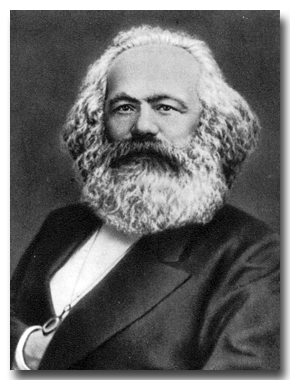 Introduction à l’analyse économique
4. Karl Marx
Karl MARX (1818 - 1883)
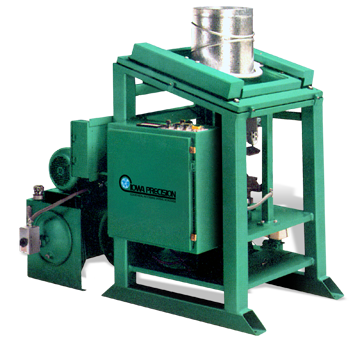 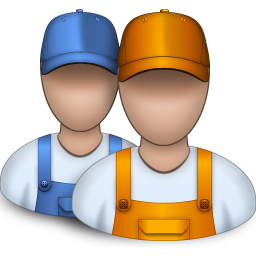 +
Amortissements + CI
Salaire
Plus-value
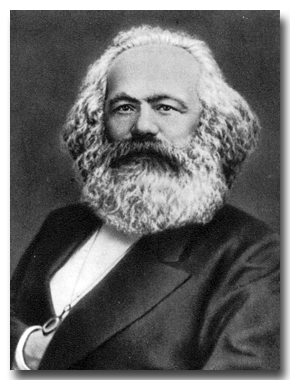 Introduction à l’analyse économique
4. Karl Marx
Karl MARX (1818 - 1883)
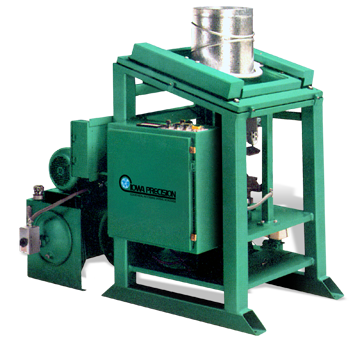 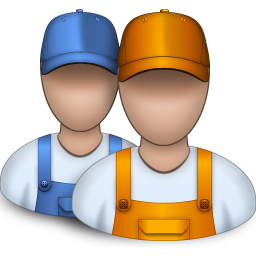 +
Amortissements + CI
Salaire
Plus-value
 profit
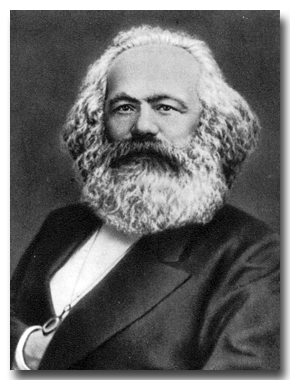 Introduction à l’analyse économique
4. Karl Marx
Karl MARX (1818 - 1883)
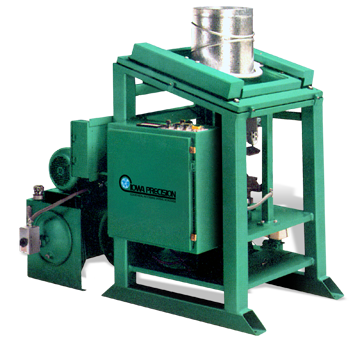 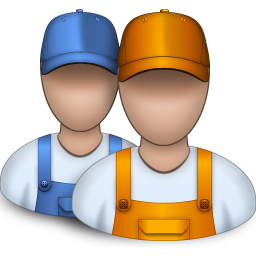 +
Amortissements + CI
Salaire
Plus-value
 profit
C
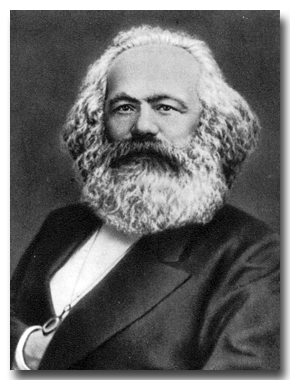 Introduction à l’analyse économique
4. Karl Marx
Karl MARX (1818 - 1883)
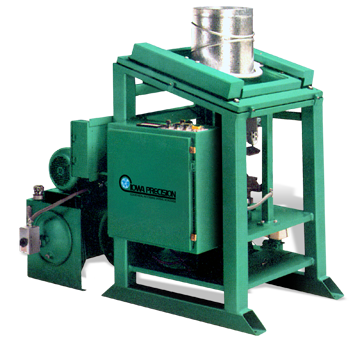 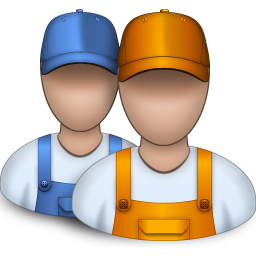 +
Amortissements + CI
Salaire
Plus-value
 profit
C
v
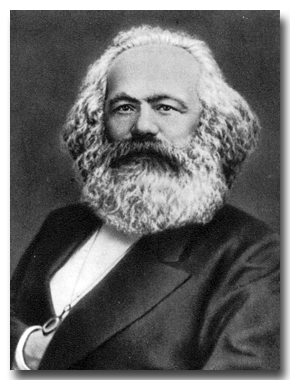 Introduction à l’analyse économique
4. Karl Marx
Karl MARX (1818 - 1883)
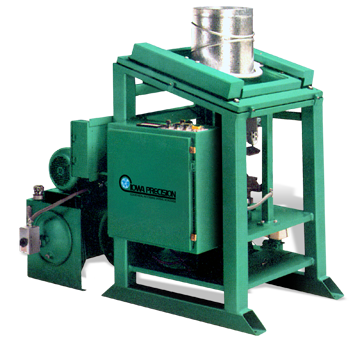 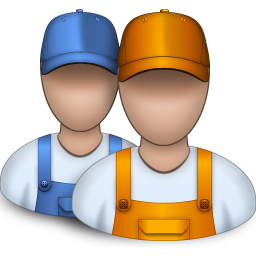 +
Amortissements + CI
Salaire
Plus-value
 profit
pl
C
v
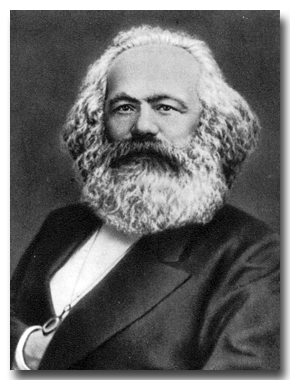 Introduction à l’analyse économique
4. Karl Marx
Karl MARX (1818 - 1883)
« Le capital est du travail mort, qui ne s'anime qu'en suçant tel un vampire du travail vivant, et qui est d'autant plus vivant qu'il en suce davantage. »
Partie 4
Karl Marx
Le matérialisme historique
 Valeur et plus-value 1. La valeur, une forme sociale 2. La force de travail et la plus-value 3. Le capital assoiffé de plus-value 4. Théories de la valeur, théories de la répartition 5. Capitalisme et communisme63
3. Les crises
4. La baisse tendancielle du taux de profit
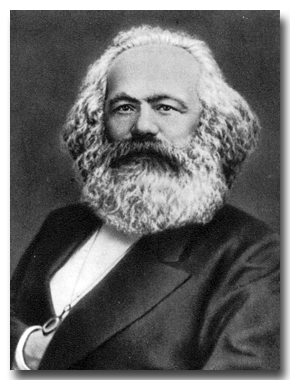 Introduction à l’analyse économique
4. Karl Marx
Karl MARX (1818 - 1883)
La plus-value absolue : 1. L’augmentation de la journée de travail
Amortissements + CI
Salaire
Plus-value
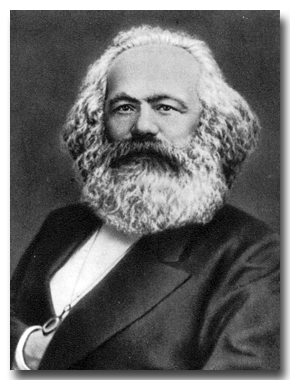 Introduction à l’analyse économique
4. Karl Marx
Karl MARX (1818 - 1883)
La plus-value absolue : 1. L’augmentation de la journée de travail
Amortissements + CI
Salaire
Plus-value
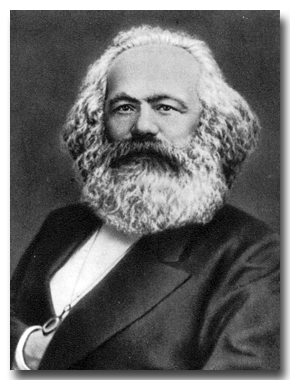 Introduction à l’analyse économique
4. Karl Marx
Karl MARX (1818 - 1883)
La plus-value absolue : 2. La baisse du salaire
Amortissements + CI
Salaire
Plus-value
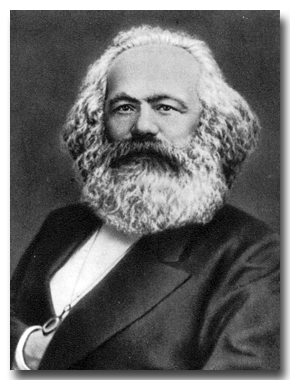 Introduction à l’analyse économique
4. Karl Marx
Karl MARX (1818 - 1883)
La plus-value absolue : 2. La baisse du salaire
Amortissements + CI
Salaire
Plus-value
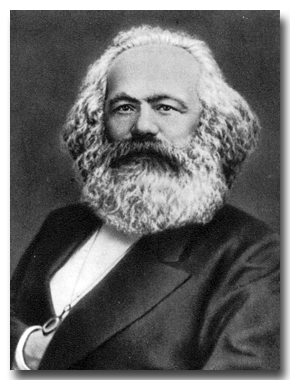 Introduction à l’analyse économique
4. Karl Marx
Karl MARX (1818 - 1883)
La plus-value relative : Une hausse de la productivité…
Amortissements + CI
Salaire
Plus-value
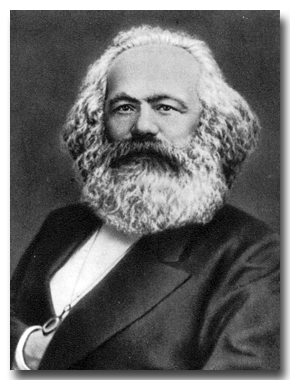 Introduction à l’analyse économique
4. Karl Marx
Karl MARX (1818 - 1883)
La plus-value relative : Une hausse de la productivité…
Amortissements + CI
Salaire
Plus-value
Amortissements + CI
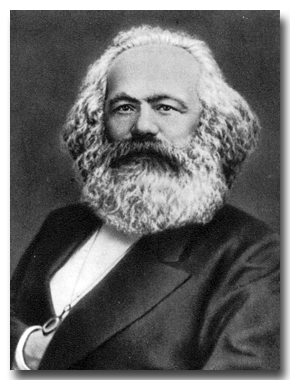 Introduction à l’analyse économique
4. Karl Marx
Karl MARX (1818 - 1883)
La plus-value relative : Une hausse de la productivité…
Amortissements + CI
Salaire
Plus-value
Salaire
Amortissements + CI
Plus-value
Partie 4
Karl Marx
Le matérialisme historique
 Valeur et plus-value 1. La valeur, une forme sociale 2. La force de travail et la plus-value 3. Le capital assoiffé de plus-value 4. Théories de la valeur, théories de la répartition 5. Capitalisme et communisme
3. Les crises
4. La baisse tendancielle du taux de profit
Introduction à l’analyse économique
4. Karl Marx
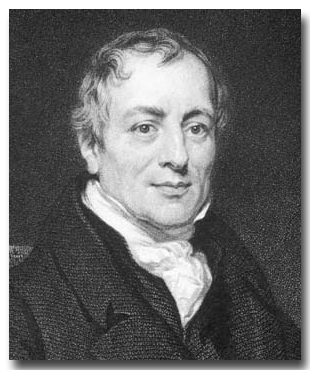 David RICARDO (1772 - 1823)
« Le produit de la terre, c'est-à-dire tout ce que l'on retire de sa surface par l'utilisation conjointe du travail, des machines et du capital, est réparti entre trois classes de la communauté : les propriétaires de la terre, les détenteurs du fonds ou capital nécessaire à son exploitation, et les travailleurs qui la cultivent. [...]. Déterminer les lois qui gouvernent cette répartition, constitue le principal problème en économie politique. »
Introduction à l’analyse économique
4. Karl Marx
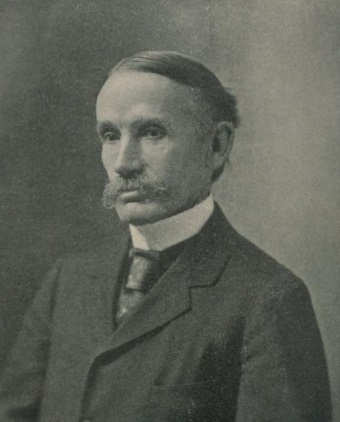 John BATES CLARKE (1847 - 1938)
« [La répartition du revenu] est régie par une loi naturelle, et celle-ci, en l’absence de friction, donnera à chaque agent de production le montant de richesse qu’il aura créé. »
Partie 4
Karl Marx
Partie 4
Karl Marx
Le matérialisme historique
 Valeur et plus-value 1. La valeur, une forme sociale 2. La force de travail et la plus-value 3. Le capital assoiffé de plus-value 4. Théories de la valeur, théories de la répartition 5. Capitalisme et communisme
3. Les crises
4. La baisse tendancielle du taux de profit
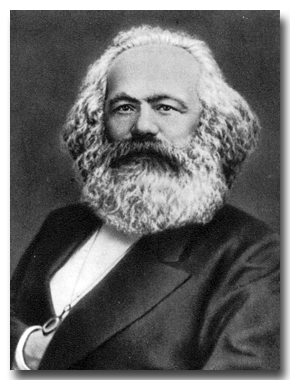 Introduction à l’analyse économique
4. Karl Marx
Karl MARX (1818 - 1883)
« Seule la forme sous laquelle [le] surtravail est extorqué au producteur immédiat, l'ouvrier, distingue les formations sociales économiques, par exemple la société esclavagiste de celle du travail salarié. »
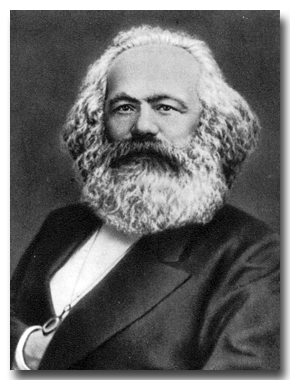 Introduction à l’analyse économique
4. Karl Marx
Karl MARX (1818 - 1883)
« À grands traits, les modes de production asiatique, antique, féodal et bourgeois moderne peuvent être qualifiés d'époques progressives de la formation sociale économique. Les rapports de production bourgeois sont la dernière forme contradictoire du processus de production sociale (…) Les forces productives qui se développent au sein de la société bourgeoise créent en même temps les conditions matérielles pour résoudre cette contradiction. Avec cette formation sociale s'achève donc la préhistoire de la société humaine. »
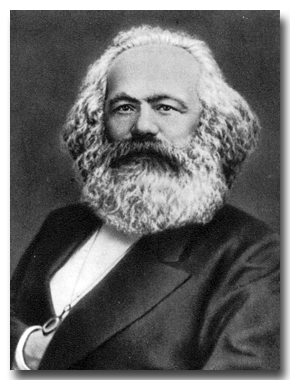 Introduction à l’analyse économique
4. Karl Marx
Karl MARX (1818 - 1883)
« Par l'exploitation du marché mondial, la bourgeoisie donne un caractère cosmopolite à la production et à la consommation de tous les pays. Au grand désespoir des réactionnaires, elle a enlevé à l'industrie sa base nationale. Les vieilles industries nationales ont été détruites et le sont encore chaque jour. (…) À la place de l'ancien isolement des provinces et des nations se suffisant à elles-mêmes, se développent des relations universelles, une interdépendance universelle des nations. »
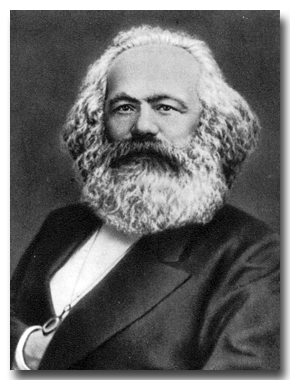 Introduction à l’analyse économique
4. Karl Marx
Karl MARX (1818 - 1883)
« La bourgeoisie supprime de plus en plus l'émiettement des moyens de production, de la propriété et de la population. Elle a aggloméré la population, centralisé les moyens de production et concentré la propriété dans un petit nombre de mains. »
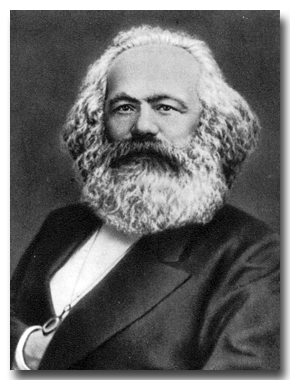 Introduction à l’analyse économique
4. Karl Marx
Karl MARX (1818 - 1883)
« Le capitalisme (…) prépare (…) une forme sociale plus élevée, dans laquelle l'une des parties de la société ne jouira plus, au détriment de l'autre, du pouvoir et du monopole du développement social, avec les avantages matériels et intellectuels qui s'y rattachent, et dans laquelle le surtravail aura pour effet la réduction du temps consacré au travail matériel en général. »
Partie 4
Karl Marx
Le matérialisme historique
 Valeur et plus-value
 Les crises 1. La monnaie et la possibilité des crises 2. La contradiction fondamentale du capital
4. La baisse tendancielle du taux de profit
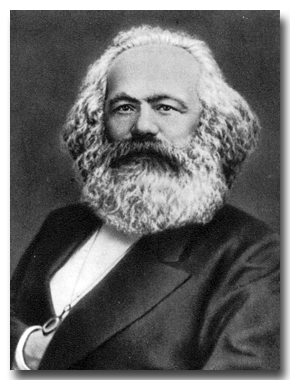 Introduction à l’analyse économique
4. Karl Marx
Karl MARX (1818 - 1883)
« La difficulté de convertir la marchandise en argent, de vendre, provient simplement de ce que la marchandise doit être convertie en argent, tandis que l’argent n’a pas besoin d’être converti aussitôt en marchandise, autrement dit, de ce que la vente et l’achat peuvent être dissociés. (…) Cette forme renferme la possibilité de la crise, c’est-à-dire la possibilité que des moments qui vont ensemble et sont inséparables se dissocient, et doivent être réunis par la force. »
Partie 4
Karl Marx
Le matérialisme historique
 Valeur et plus-value
 Les crises 1. La monnaie et la possibilité des crises 2. La contradiction fondamentale du capital
4. La baisse tendancielle du taux de profit
Partie 4
Karl Marx
Le matérialisme historique
 Valeur et plus-value
 Les crises
 La baisse tendancielle du taux de profit
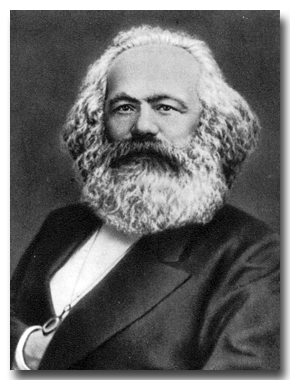 Introduction à l’analyse économique
4. Karl Marx
Karl MARX (1818 - 1883)
Une formule alternative du taux de profit :
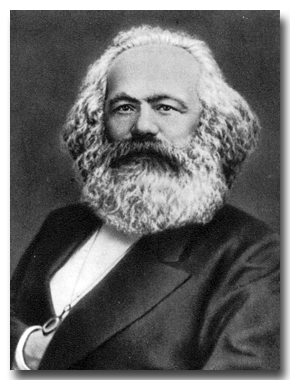 Introduction à l’analyse économique
4. Karl Marx
Karl MARX (1818 - 1883)
Une formule alternative du taux de profit :
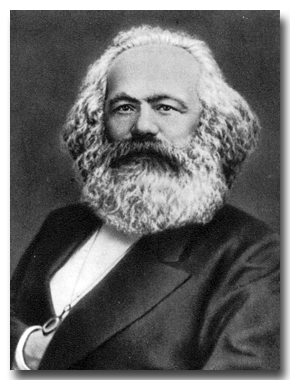 Introduction à l’analyse économique
4. Karl Marx
Karl MARX (1818 - 1883)
Une formule alternative du taux de profit :
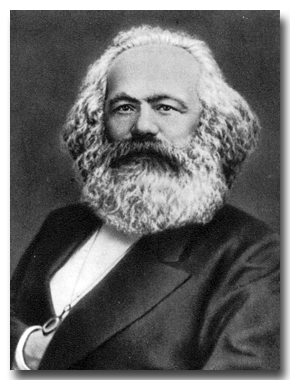 Introduction à l’analyse économique
4. Karl Marx
Karl MARX (1818 - 1883)
Une formule alternative du taux de profit :
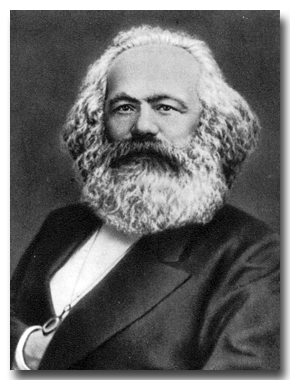 Introduction à l’analyse économique
4. Karl Marx
Karl MARX (1818 - 1883)
Une formule alternative du taux de profit :
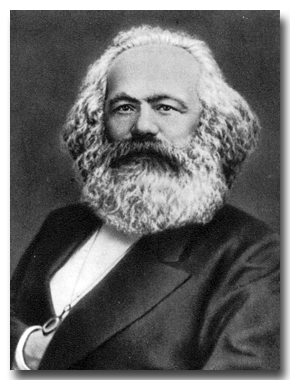 Introduction à l’analyse économique
4. Karl Marx
Karl MARX (1818 - 1883)
Une formule alternative du taux de profit :
« taux de plus-value » degré d’exploitation
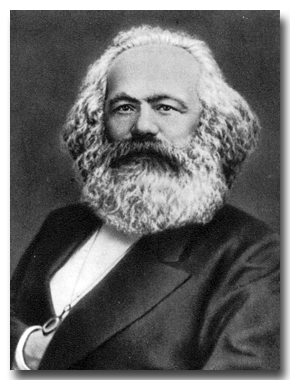 Introduction à l’analyse économique
4. Karl Marx
Karl MARX (1818 - 1883)
Une formule alternative du taux de profit :
« taux de plus-value » degré d’exploitation
« composition organique du capital » degré de mécanisation